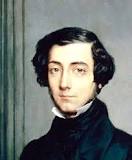 Alexis de Tocqueville
Sociologia dei processi culturali 
A.A. 2015-2016
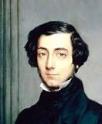 Premessa
Tocqueville, il sociologo che accorda la priorità delle sue riflessioni alla democrazia

Una volta effettuata la descrizione dei caratteri di qualsiasi società moderna, o democratica, è possibile confrontare e distinguere in quelle esistenti un’impronta liberale oppure dispotica 

Sono questi i tratti che definiscono una sociologia comparativa
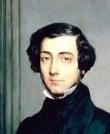 Le opere più importanti
La democrazia in America  


L’antico regime e la Rivoluzione
Perché in America la società democratica è liberale?
Perché la Francia fa tanta fatica, nel corso della sua evoluzione verso la democrazia, a conservare un regime politico di libertà?
La democrazia in America (I)
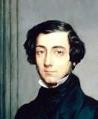 La democrazia risiede nell’uguaglianza delle condizioni, cioè nell’assenza di distinzioni di ordini e di classi: ogni individuo è socialmente uguale all’altro, ma non intellettualmente né economicamente
Uguaglianza sociale significa annullamento delle differenze ereditarie di condizione: qualunque cittadino può accedere ad una certa professione, ad un onore, ecc. 
Laddove l’uguaglianza sia legge sociale e la democrazia impronti a sé il carattere dello Stato, lo scopo primario non sarà altro che il benessere della maggioranza
La democrazia in America (II)
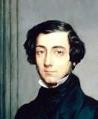 La definizione della democrazia è quella classica di Montesquieu (sovranità del corpo sociale, partecipazione collettiva alle scelte dei governanti), di cui Tocqueville riprende e prosegue le considerazioni sulla monarchia liberale inglese

Tocqueville giunge, tuttavia, alla conclusione che il fatto cruciale sia l’uguaglianza delle condizioni
La democrazia in America (III)
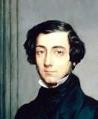 Libertà per Tocqueville implica: 
1. Assenza di arbitrio (garanzia delle leggi, autogoverno del popolo nei limiti del possibile e in funzione antiassolutistica)

2. Pluralità di istituzioni

3. Non contraddittorietà tra diseguaglianze dovute alla ricchezza ed eguaglianza sociale di fondo
La democrazia in America (IV)
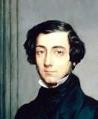 Le cause che rendono liberale la democrazia americana sono:
A. La situazione accidentale e particolare nella quale si trova la società americana 
B. Le leggi
C. Le abitudini e i costumi
A. La situazione accidentale e particolare nella quale si trova la società americana
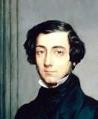 Ci si riferisce tanto allo spazio geografico in cui si sono insediati i coloni europei, quanto all’assenza di nemici vicini

I coloni hanno introdotto il loro sapere tecnico, il che spiega lo sviluppo industriale americano (primato della borghesia industriale)

Mancando quindi le premesse per una guerra contro altri popoli, non si è formata un’aristocrazia guerriera
B. Le leggi
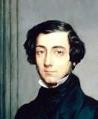 Le condizioni sopra menzionate, in verità, sono state solo fattori favorevoli, ma le vere cause della libertà sono da identificare nelle buone leggi e, più ancora, in abitudini, costumi e nella religione 
La nazione americana è a ordinamento federale: gli interessi dei grandi Stati coesistono con quelli dei piccoli
La Costituzione impedisce che il legislativo, suddiviso tra le due assemblee, sia subordinato alla volontà del corpo elettorato (possibile deriva nel dispotismo della maggioranza e, poi, nel dispotismo di uno solo)
È garantita la libertà di associazione e incoraggiata la solidarietà sociale
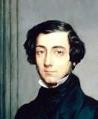 C. Le abitudini e i costumi
Le abitudini ed i costumi, modellati dalla religione, sono le cause ultime della libertà (unione di spirito religioso e spirito liberale, che al contrario sono opposti in Francia)
Una società egualitaria che aspiri a governarsi da sé postula cittadini disciplinati moralmente non dal timore del castigo, bensì dalla fede religiosa  
Nel quadro del decentramento amministrativo americano, i cittadini, inoltre, conoscono gli affari delle comunità di appartenenza, il che incentiva in loro un senso di cura per gli interessi locali che estendono poi a quelli nazionali
Il principio della democrazia moderna non è più la virtù, bensì l’interesse
In sintesi
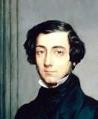 Il governo democratico non è quello in cui il popolo può determinare ogni decisione in base ai propri impulsi
Condizioni ultime della libertà sono i costumi e le credenze degli uomini; la religione è il fattore determinante dei costumi
La società americana ha unito spirito religioso e spirito liberale
Tocqueville, da un lato, ha ritratto una collettività singolare e, dall’altro, ha costruito il tipo ideale della società democratica
L’antico regime e la Rivoluzione (I)
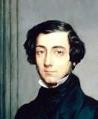 L’antico regime e la Rivoluzione rappresenta un saggio di spiegazione sociologica di eventi storici
Rispetto all’immobilismo e alla decadenza dell’ancien régime, la rivoluzione appare quasi come una rivoluzione religiosa, poiché tesa a sostenere i diritti dell’uomo in generale 
Lo sguardo di Tocqueville è rivolto primariamente alle classi sociali coinvolte
L’antico regime e la Rivoluzione (II)
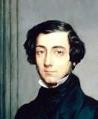 Perché la Rivoluzione è scoppiata proprio in Francia? La struttura accentrata ed uniforme della società francese, insieme ai privilegi di classe, ostacolava la solidarietà sociale e le riforme condivise
La Rivoluzione è stata una necessità politica perché il movimento democratico avrebbe senz’altro preso il sopravvento sulle istituzioni del vecchio regime
Ma anche dopo la Rivoluzione, è inevitabile riconoscere il fallimento della Costituente nell’armonizzare gli interessi delle classi sociali, insieme con il dilagare di atteggiamenti anticlericali
Il secondo volume de “La democrazia in America”
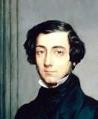 Il secondo volume de La democrazia in America si propone di sviluppare un tipo ideale di società democratica da cui dedurre caratteristiche specifiche delle società future
Nella prima parte del libro si indagano le conseguenze della società democratica sul movimento intellettuale, passando in rassegna l’attitudine degli americani nei confronti delle idee, della religione e dei generi letterari (poesia, teatro, eloquenza) 
Nella seconda parte si evidenziano i sentimenti alla base di qualsiasi società democratica 
Nella terza parte si mettono in risalto i costumi